Gam là một đơn vị đo khối lượng.
Gam viết tắt là g.
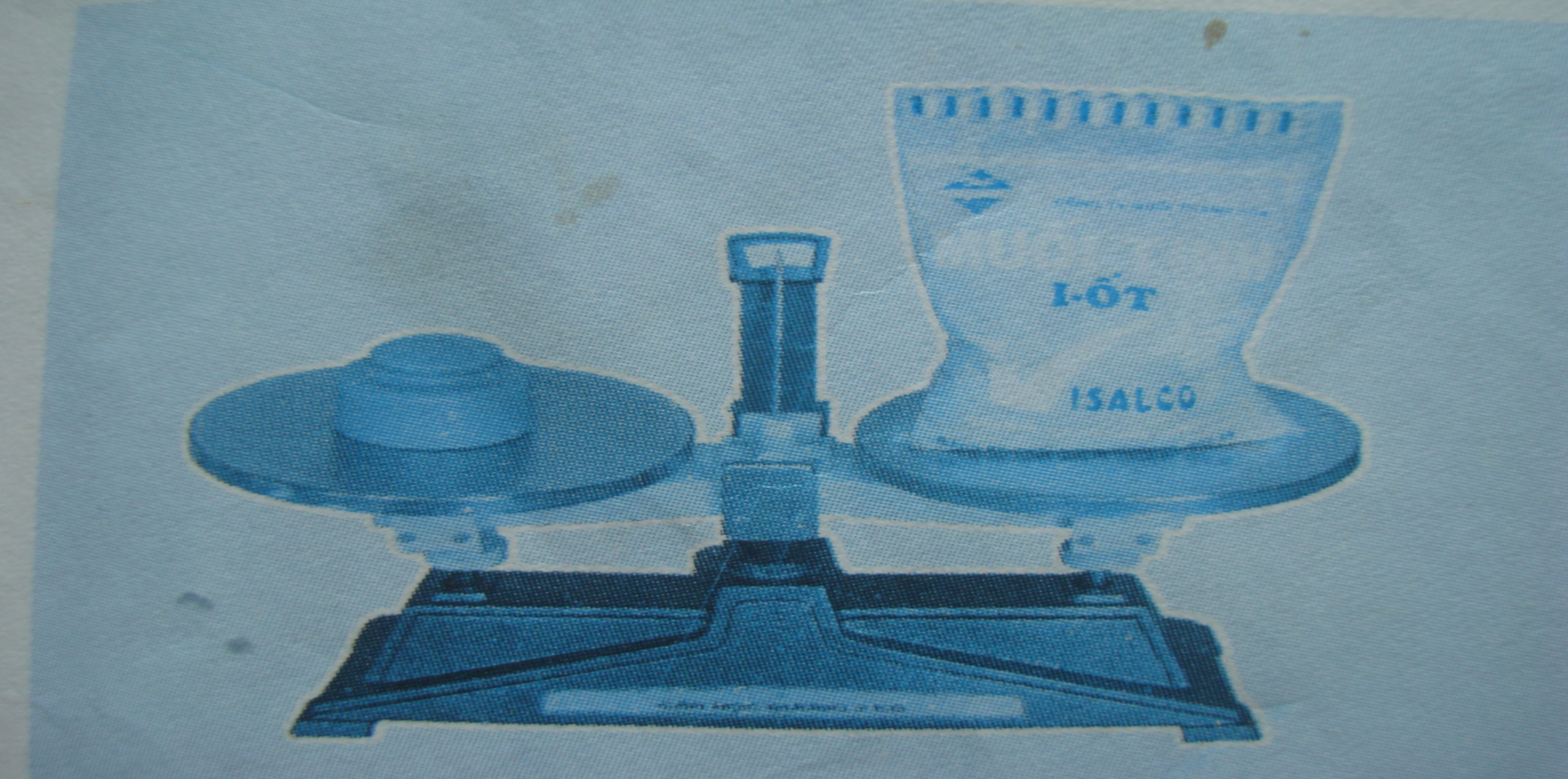 1000g = 1kg
Cân đĩa
Kim cân
Đĩa cân
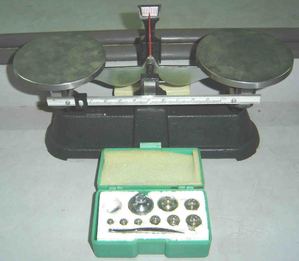 Đòn cân
Đế cân
Hộp quả cân với những quả cân có khối lượng khác nhau
5kg
1kg
2kg
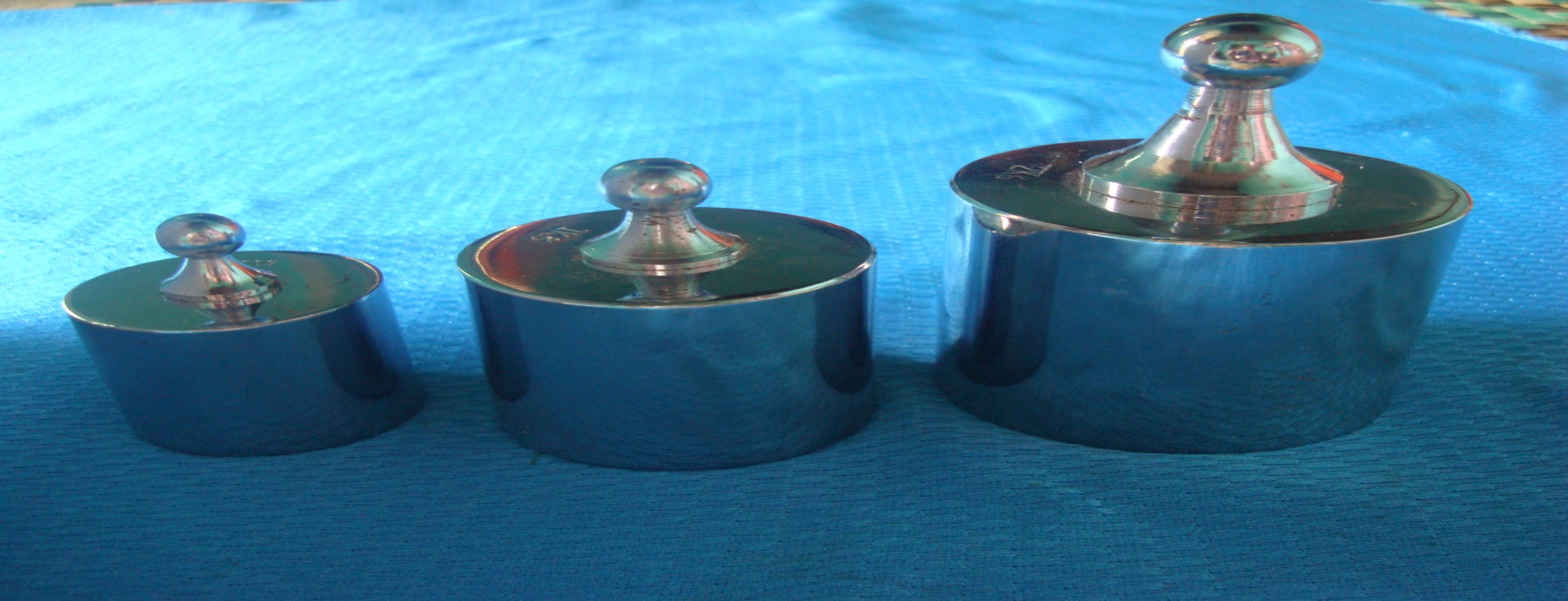 Quả cân     thường dùng
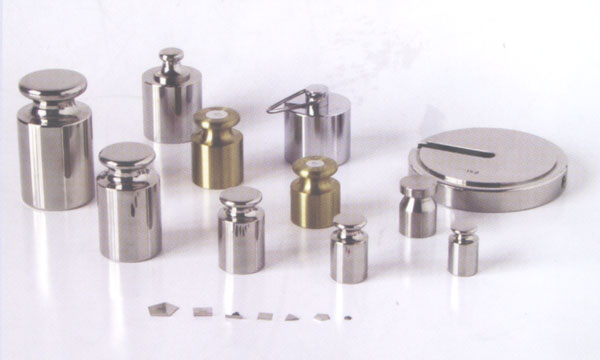 1000g
500g
200g
50g
100g
Cân đồng hồ
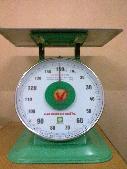 Đĩa cân
Mặt đồng hồ
Kim cân
Đế cân
Bài 1:
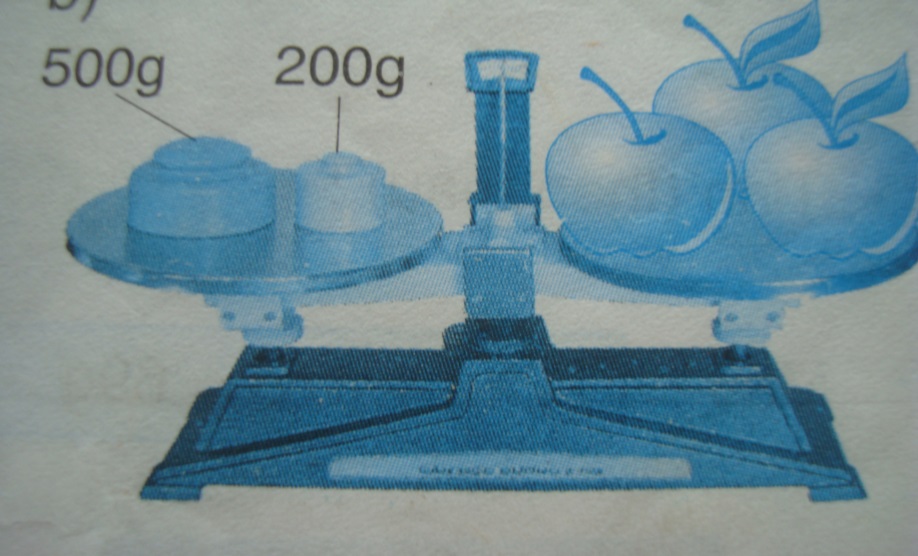 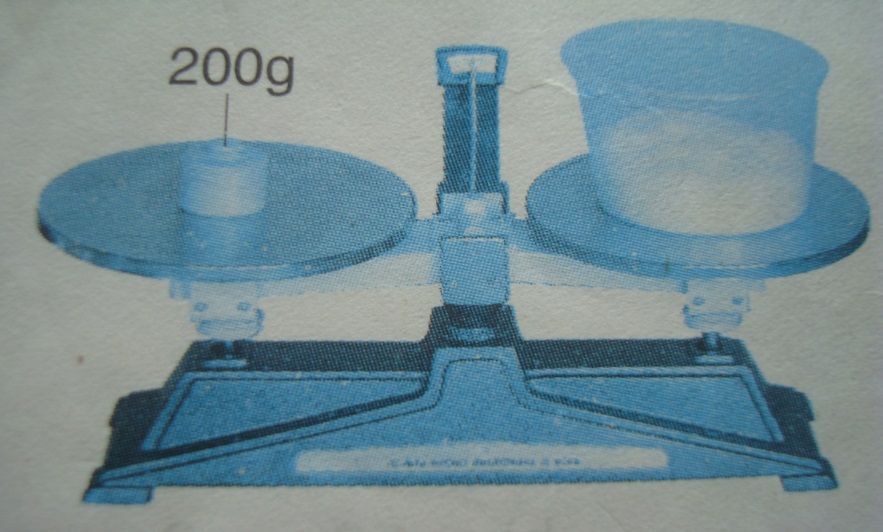 200g
700g
Hộp đường cân nặng bao nhiêu gam?
3 quả táo cân nặng bao nhiêu gam?
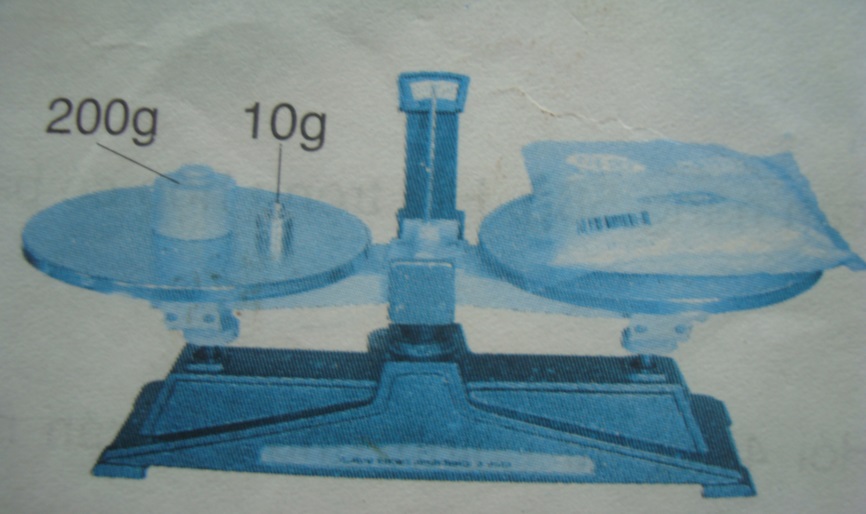 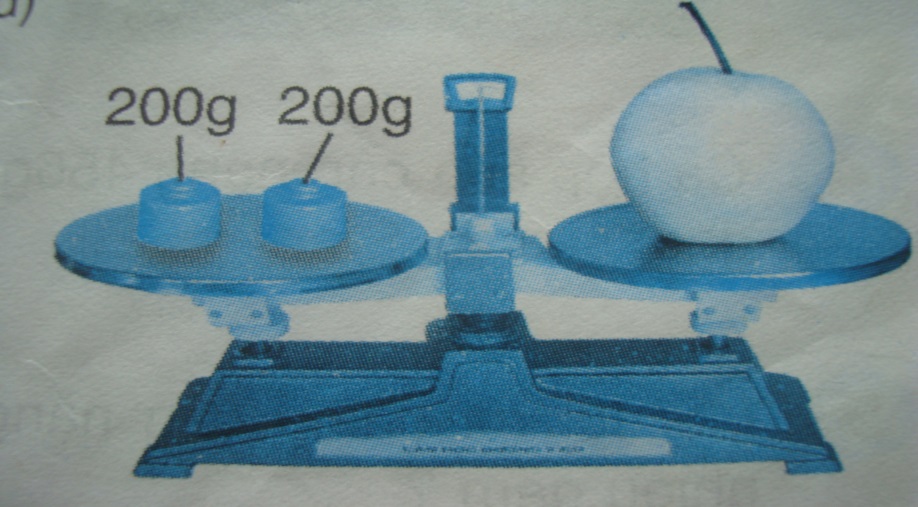 210g
400g
Gói mì chính cân nặng bao nhiêu gam?
Quả lê cân nặng bao nhiêu gam?
Bài 2:
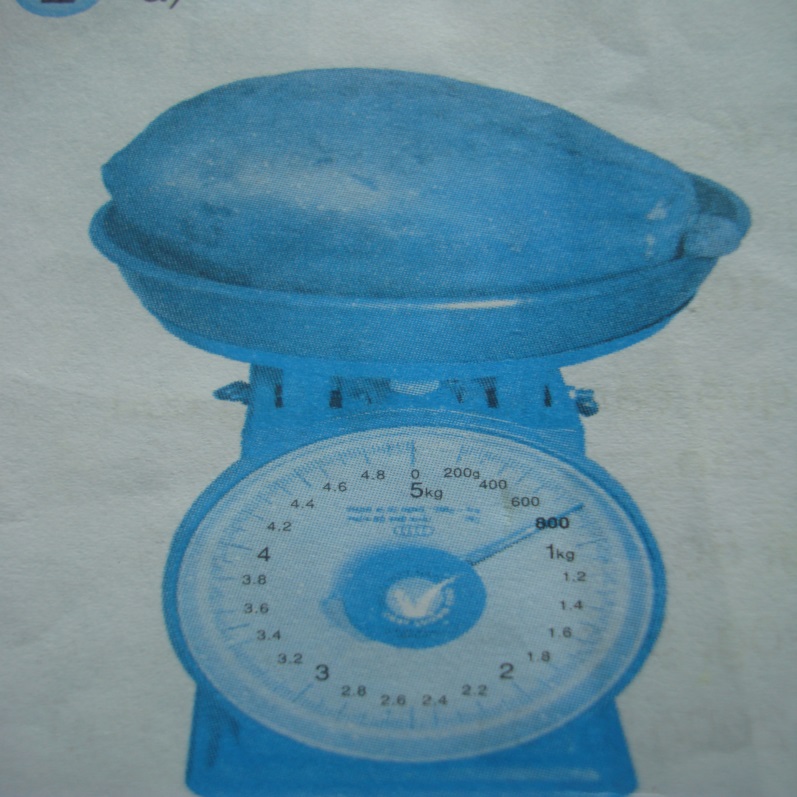 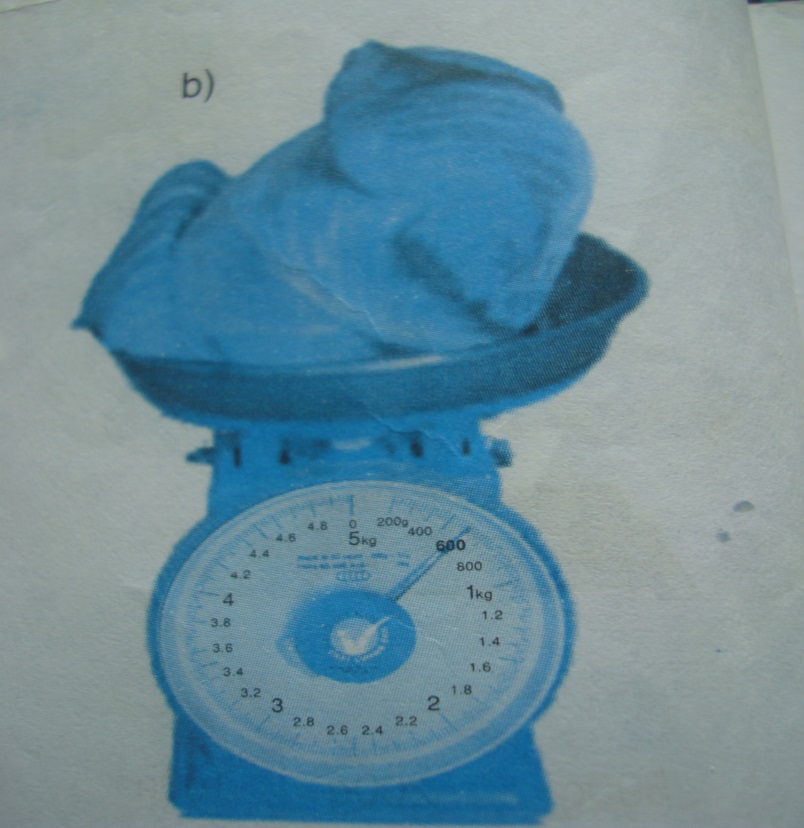 Quả đu đủ cân nặng bao nhiêu gam?
800g
Bắp cải cân nặng bao nhiêu gam?
600g
Bài 3:
Tính (theo mẫu)
22g + 47g = 69g
191g
100g
b)
50g x 2 =
a)
163g + 28g      =
17g
32g
96g : 3 =
42g – 25g       =
100g + 45g – 26g =
119g
Bài 4: Cả hộp sữa cân nặng 455g, vỏ hộp cân nặng 58g. Hỏi trong hộp có bao nhiêu gam sữa?
Tóm tắt:
Hộp sữa nặng: 455g
Vỏ hộp nặng  :   58g
Trong hộp có :...gam sữa?
Bài 5: Mỗi túi mì chính cân nặng 210g. Hỏi 4 túi mì chính như thế cân nặng bao nhiêu gam?
Tóm tắt
1 túi mì chính: 210g
4 túi mì chính: ….gam?